Yes, You Can: Discover the Roadmap to Bill for Peer and Family Partner Services
Check-in Code: 2008
Miracle Akortha, PSS, CFP, MHPS and Carole Blackmon, MS, CFP, QMHP
Behavioral Health Services
Texas Health and Human Services
June 26, 2025
Objectives
Understanding the Billing Processes 
Clarifying Documentation and Compliance Standards 
Identifying Billable Services and Roles 
Empowering Implementation through Practical Tools
2
Peer Specialists
Types of Peer Specialists:
Mental Health Peer Specialist (MHPS)
Recovery Support Peer Specialist (RSPS)
Re-entry Peer Specialist (RPS)
Eligibility Requirements:
Be at least 18 years of age
Have lived experience with mental health, substance use or justice involvement 
Have a high school diploma or complete the General Education Development (GED) test
Be willing to appropriately share your recovery story with recipients
Be able to demonstrate current self-directed recovery
Pass criminal history and registry checks
3
Peer Specialist Certification Process
Complete the Texas Peer Specialist Orientation and Self-Attestation on the Texas Health and Human Services Commission (HHSC) website. 
Register for training with a certified training entity.
Complete the CORE training.
 Complete Supplemental Training (MHPS, RSPS, JIPS).
Apply for certification with the Texas Certification Board.
Complete 250 supervised work experience hours.
Submit your application.
4
Certified Family Partner (CFP)
Eligibility Requirements: 
Be a parent (birth, adoptive or foster), legally authorized representative (LAR), or primary caregiver with lived experience parenting or raising a child or youth with a serious emotional disturbance or mental or substance use condition. 
Be at least 18 years or older.
Have a high school diploma or high school equivalency certificate issued in accordance with the law of the issuing state.
Have lived experience navigating a child-service system, such as a mental health, juvenile justice, social security or special education system, as a parent, LAR, or primary caregiver of a child or youth with an SED or mental health or substance use condition.
Be willing to appropriately share their own recovery story with recipients of CFP services.
Have successfully completed and passed the HHSC approved certification process.
5
CFP Certification Process
Confirm you meet the eligibility requirements.
Create a profile on the Centralized Training Infrastructure (CTI) website.
Register for CFP training and fill out the application.
Complete phone screen interview with training facilitator.
Attend CFP training.
Apply for initial certification with the Texas Certification Board.
6
Do you bill?
Why and why not? 
Barriers to billing
Understanding the requirements
Documentation training
7
[Speaker Notes: Audience Feedback]
Why bill Medicaid?
8
Peer Benefit (1 of 2)
Effective March 1, 2022, the new rates reflect efforts of many stakeholders, including Community Centers and the Texas Council, to urge HHSC to take a bolder step than initially proposed. While advocacy efforts must continue to make sure decision, makers understand the value of peer support services, the approved rates are a step in the right direction.
9
Peer Benefit (2 of 2)
Billing for Peer Support:
Peer support will be payable through the currently established procedure code H0038.
Peer support may be delivered one-on-one or in group settings.
Fee-for-service (FFS) Medicaid: Members will be eligible for up to 104 units in a rolling six-month period without prior authorization.
Medicaid Managed Care: Health plans will authorize the benefit, but must still follow the same amount, duration and scope as FFS.
Reimbursement Rates:
$11.25 per 15 minutes for individual setting
$1.61 per 15 minutes for group setting
10
Medicaid Codes Used by Peers
This is not an exhaustive list but the most used.
11
The Peer Support Medicaid Benefit
Peer Medicaid total encounters continue to increase.
12
Peer Encounters
This shows that all Peer Medicaid encounters increased (Peer Support and all other Medicaid codes billed by Peer Specialists).
13
Local Mental Health Authorities Utilization
The number of local mental health authorities (LMHAs) utilizing the Peer Support Medicaid benefit continues to increase but 10 LMHAs did not use it in fiscal year FY2024.
14
CFP Benefit
CFP services became a covered benefit under Texas Medicaid on March 1, 2025.
These services are designed to support parents, LARs, and primary caregivers of Medicaid-eligible children or youth  who meet the following criteria: 
20 years of age and younger
Diagnosed with an SED or mental health or substance use condition
Have CFP services included as a component in their person-centered and trauma-informed recovery plan also known as the plan of care). 
Reimbursement Rates:
$12.73 per 15-minute increment for individual setting
$1.82 per 15-minute increment per person for group setting
15
CFP Codes
16
CFP Performance Measure (1 of 2)
Contracts:
All 39 local mental and behavioral health authority contracts require CFP support services.
Key Deliverables – Family Partner Response:
Target: At least 65.2% of children authorized in a full level of care (FLOC) receiving any Family Partner Support Services who have acceptable or improved functioning in one or more of the following Child and Adolescent Needs and Strengths (CANS) domain items: Family Stress, Involvement with Care and Knowledge.
17
CFP Performance Measure (2 of 2)
Key Deliverables – Family Partner Response:
Calculation: (Numerator/Denominator) * 100
Numerator: The number whose score in any one of the identified CANS items meets or exceeds the Reliable Change Index (RCI) in the direction of improvement or who score 0,1 on any of these three items on the last active Uniform Assessment (UA).
Denominator: The number of children authorized in a FLOC with a first and last UA at least 75 days apart and at least one Family Partner Service encounter. Receipt of a Family Support Service is defined by any of the procedure codes for this service: Engagement (H0025HATS), Family Partner (H0038HA) and Parent Support Group (H0025HAHQ).
Exclusion(s) or Exception(s): If the grantee provides no Family Partner Services during the measurement period (denominator = 0), the target is not met.
Data source: Clinical Management for Behavioral Health Services (CMBHS) and Mental and Behavioral Health Outpatient Warehouse (MBOW)
18
Documentation
Documentation of  services must indicate:
The date, time and place of service;
Means of delivery; and
A summary of the purpose and content of the services, along with specific strategies and activities utilized, as related to the goal(s) and objective(s) in the plan of care of the Medicaid-eligible child or youth.

Supervisors must document all supervisory sessions and maintain records in the employee personnel file.
Record keeping and documentation activities are not a benefit of Medicaid.
19
Think Tank
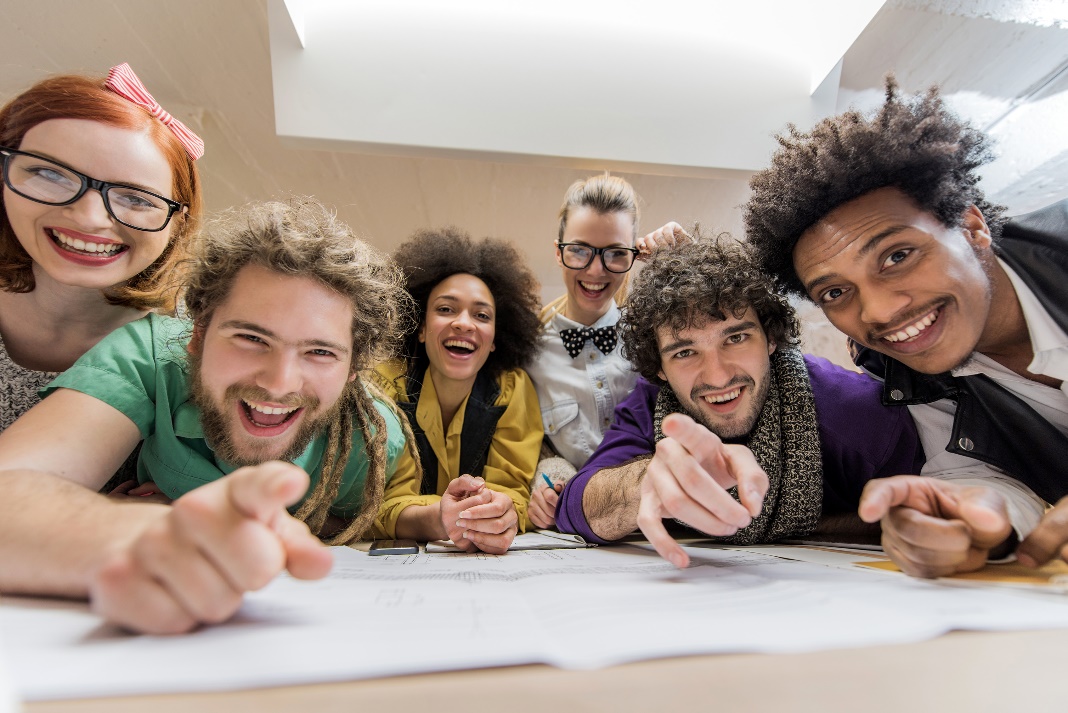 Let’s talk about it…
20
Thank you
Miracle.Akortha@hhs.texas.gov
Carole.Blackmon@hhs.texas.gov
21